МИР МОИХ УВЛЕЧЕНИЙ
Воспитатель МБДОУ
«Детский сад № 4»
Маркова Ирина Николаевна
В удивительном 
мире бисера
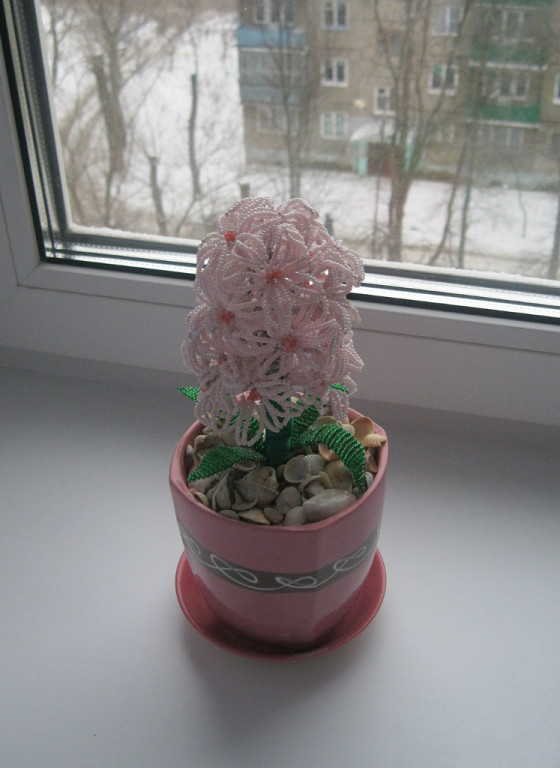 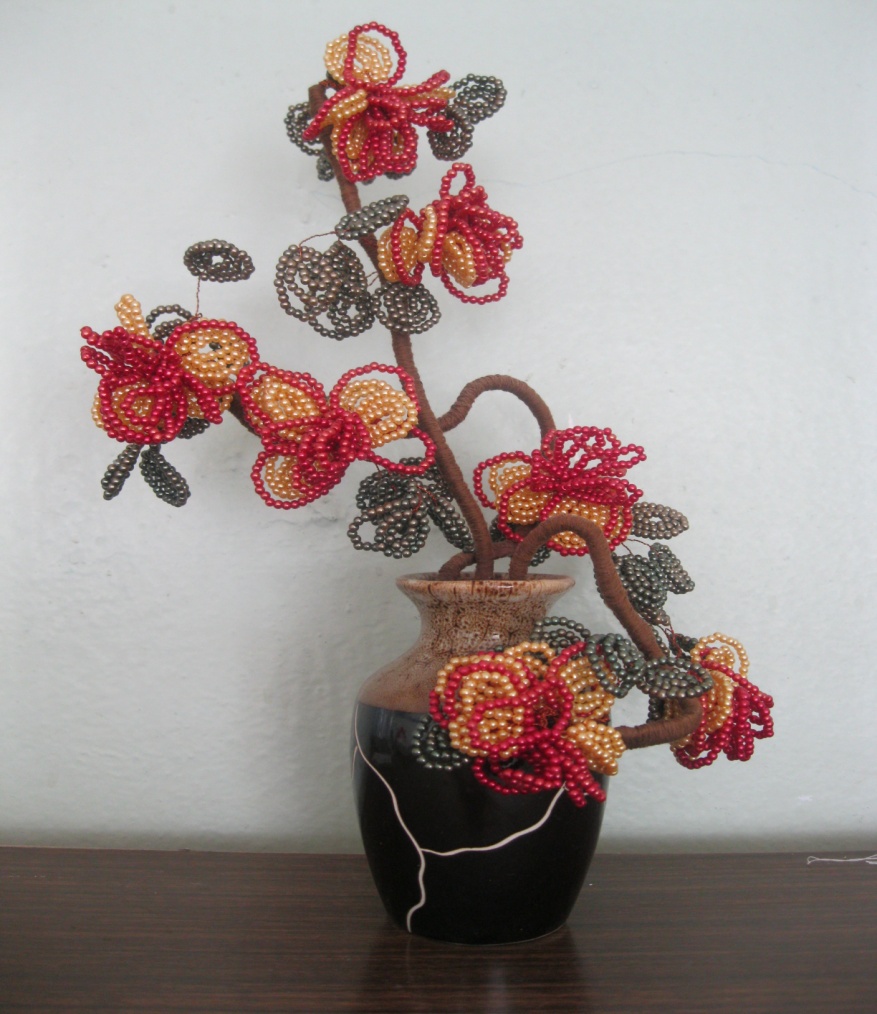 Гиацинт
Камфорное дерево
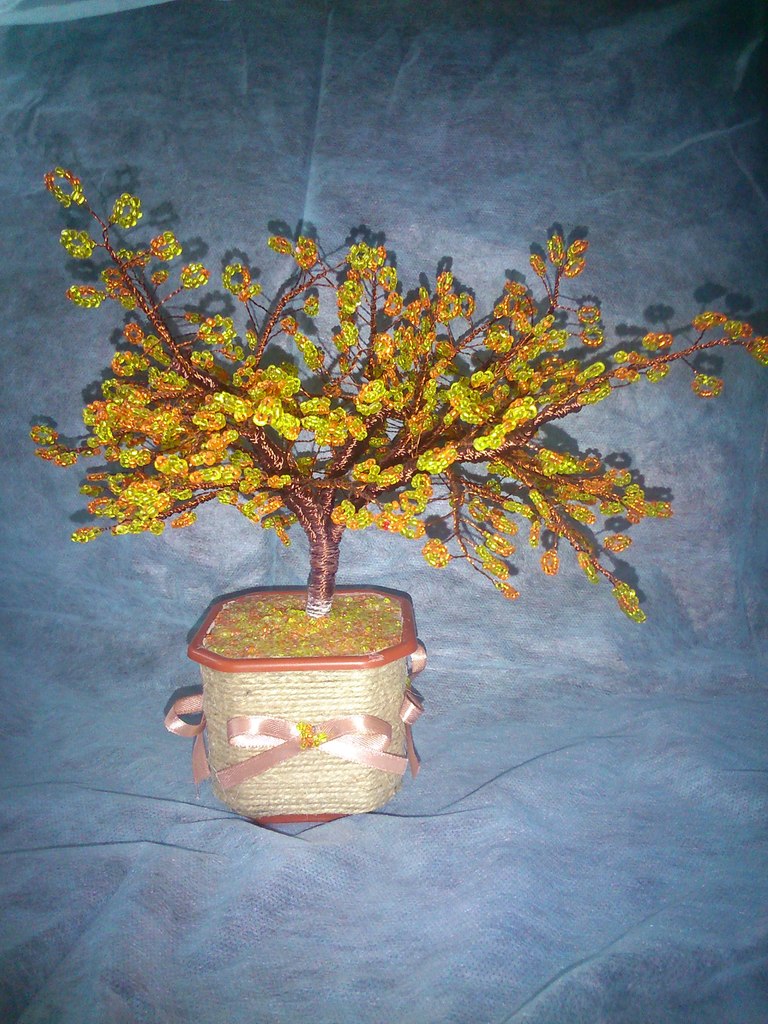 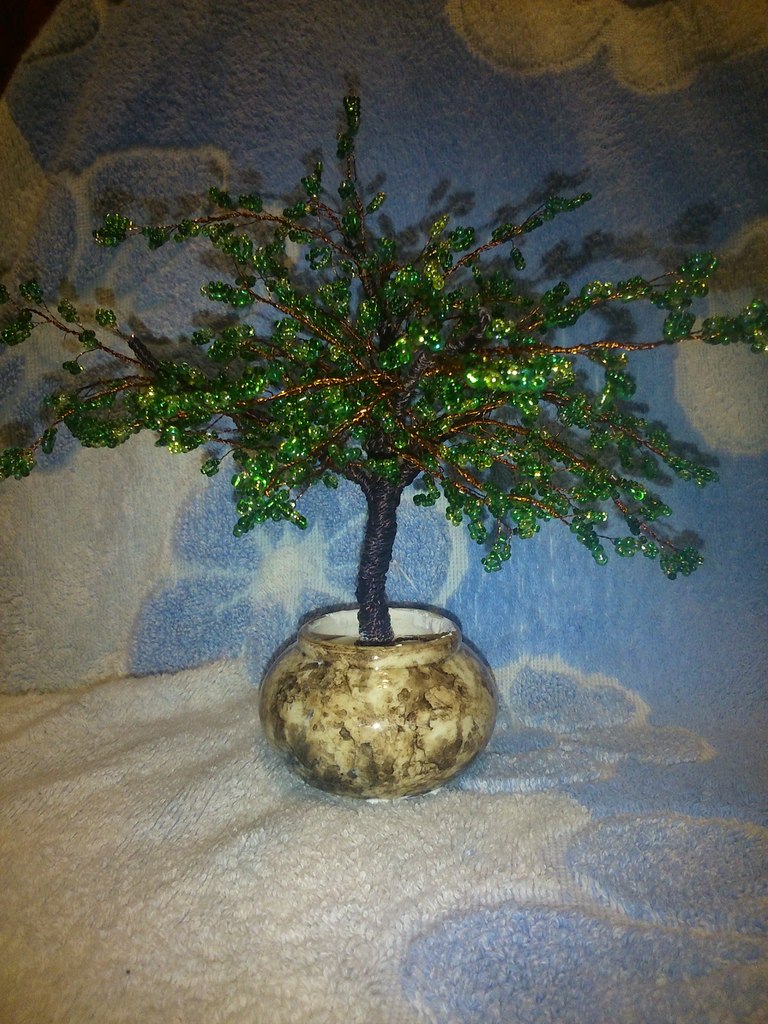 Осеннее  дерево
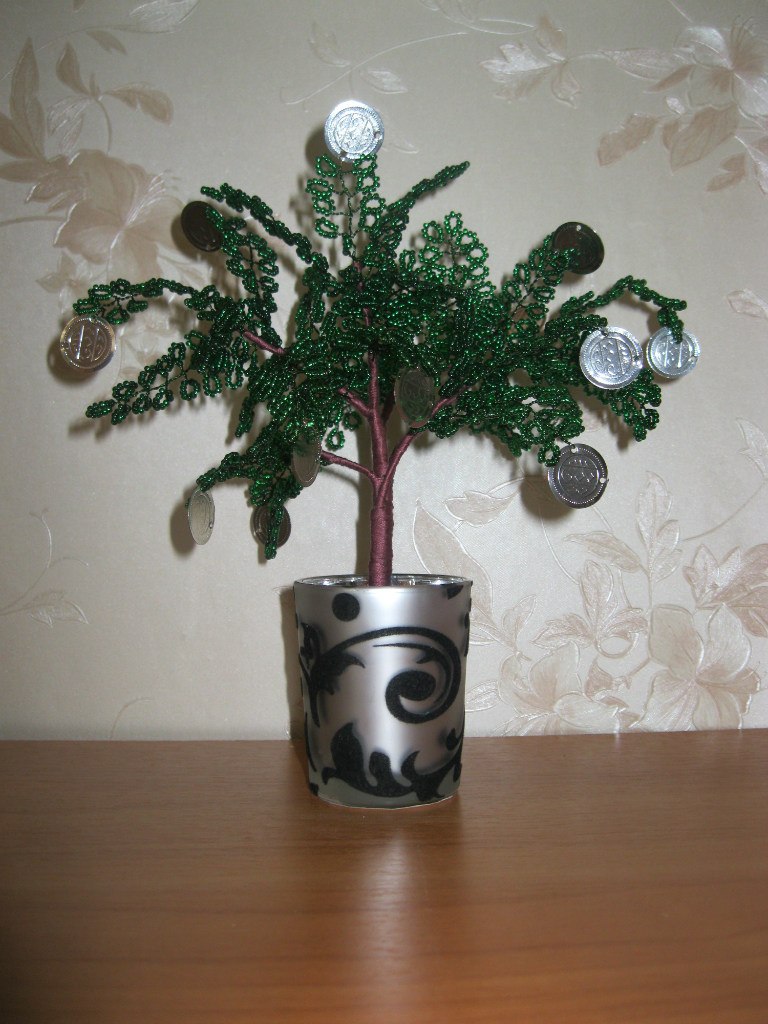 Денежное дерево
из бисера
Процесс изготовления изделий 
из бисера увлекателен, 
доступен всем без исключения, предполагает большие возможности 
для творчества и полёта фантазии.
Топиарий  из  салфеток
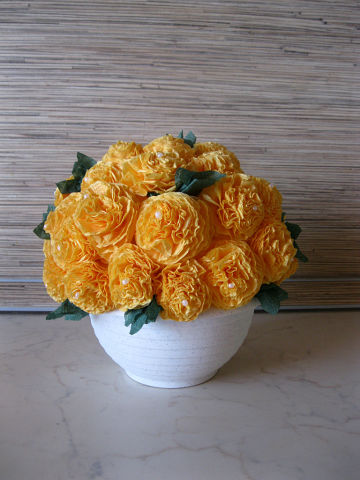 Бумагопластика